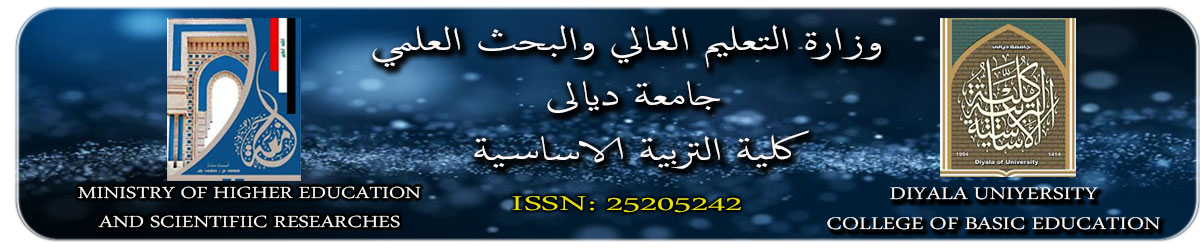 General English
Asst. Inst. Ahmed Riyadh AdeebBasic Education College
What is the Past Simple Tense?
Definition:
The past simple tense is used to describe actions or events that happened and were completed in the past.
Examples:
"She visited Paris last year.“
"They played football yesterday."
Form of the Past Simple
1.Affirmative Sentences:
Regular Verbs: Verb + -ed (e.g., work → worked, play → played)
Irregular Verbs: No set rule (e.g., go → went, eat → ate)
2.Negative Sentences:
Subject + did not (didn't) + base verb 
(e.g., I didn't play, She didn't go)
3.Questions:
Did + subject + base verb?
 (e.g., Did you go? Did they play?)
Regular vs Irregular Verbs
Regular Verbs:
Add -ed to the base form of the verb (e.g., walk → walked, talk → talked)
Examples:
I visited my grandmother yesterday.
She watched a movie last night.
Irregular Verbs:
Verbs that do not follow the regular -ed pattern (e.g., go → went, see → saw)
Examples:
I went to the park last Sunday.
They saw a beautiful bird yesterday.
Time Expressions
The Past Simple tense is often used with time expressions:
Yesterday
Last week/month/year
In 2000, in the past
A long time ago
Two days ago
Examples:
I visited Paris last summer.
They arrived two days ago.
Practice Time:
Activity 1: Complete the sentences with the correct form of the verb.
1.I __________ (to eat) breakfast at 8 a.m.
2.She __________ (to visit) her grandmother last week.
Activity 2: Turn the sentences into questions or negatives.
1.They went to the cinema.
2.I watched TV yesterday.
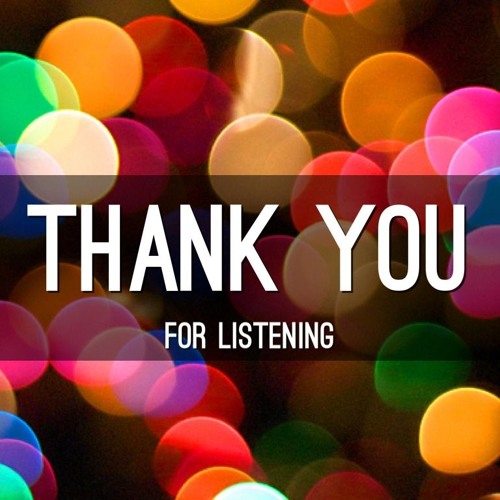 Thank you for listening